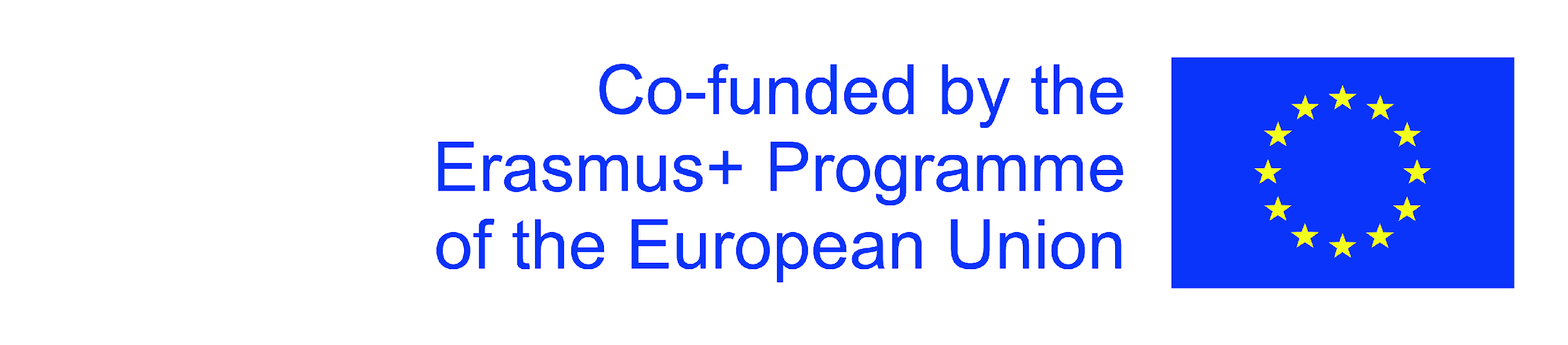 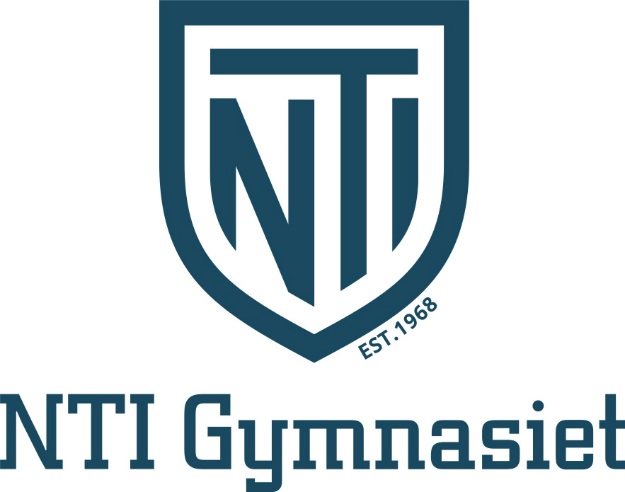 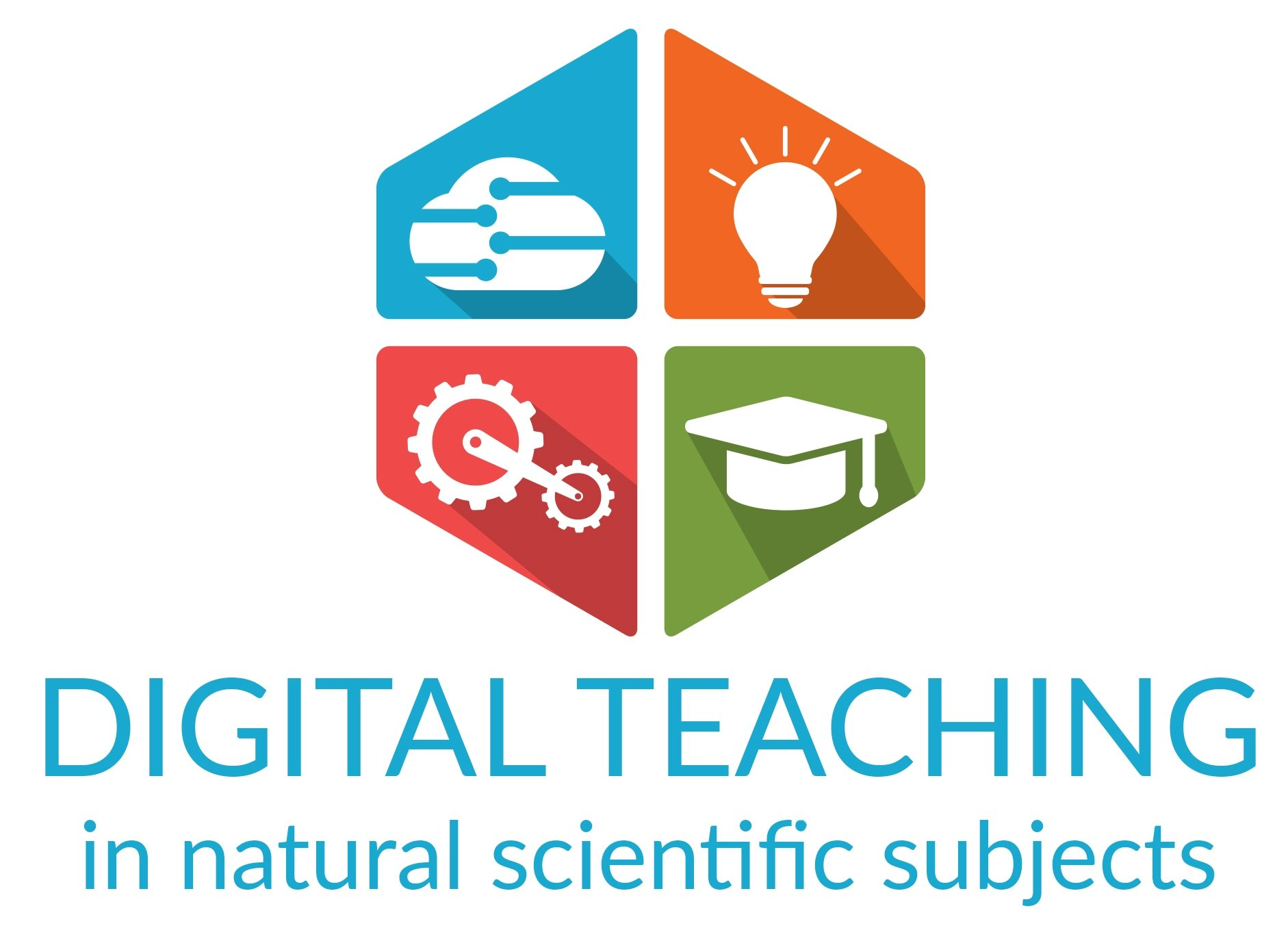 ICT in Romania
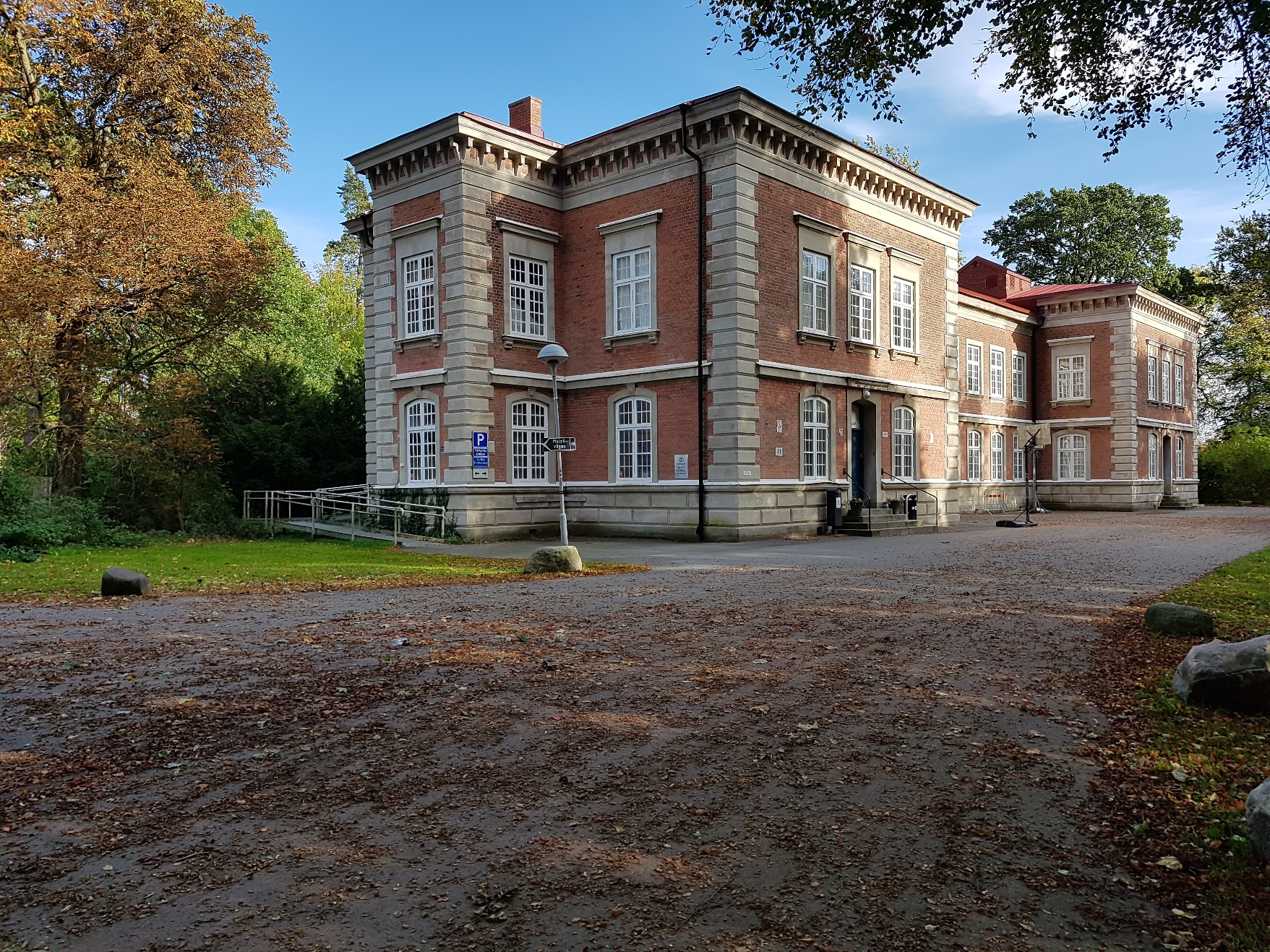 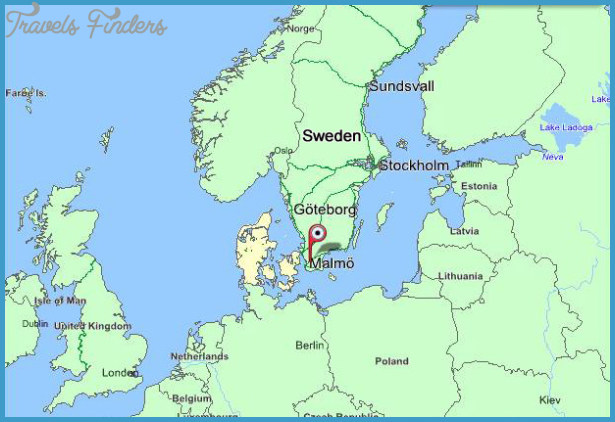 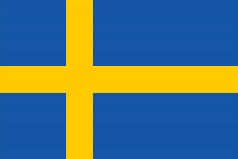 Swedish team
[Speaker Notes: Hello and Welcome to our presentation as you can see we are the Swedish Team. 
First we like to say Thank you Romainia for a worm and lovely welcome. Special thanks to Alina that worked so hard 

In the picture you can se our school 
We have around 200 students and in our school we have 2 Programs
1 Technology program 
2 Elecricity and energy program with focus on Network Solutions]
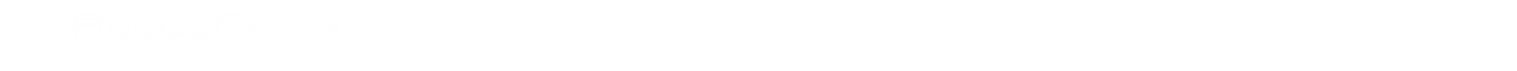 From NTI Lund
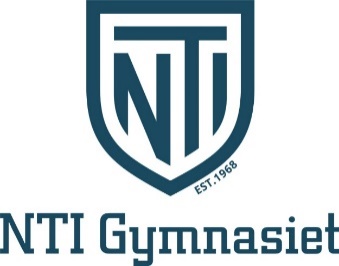 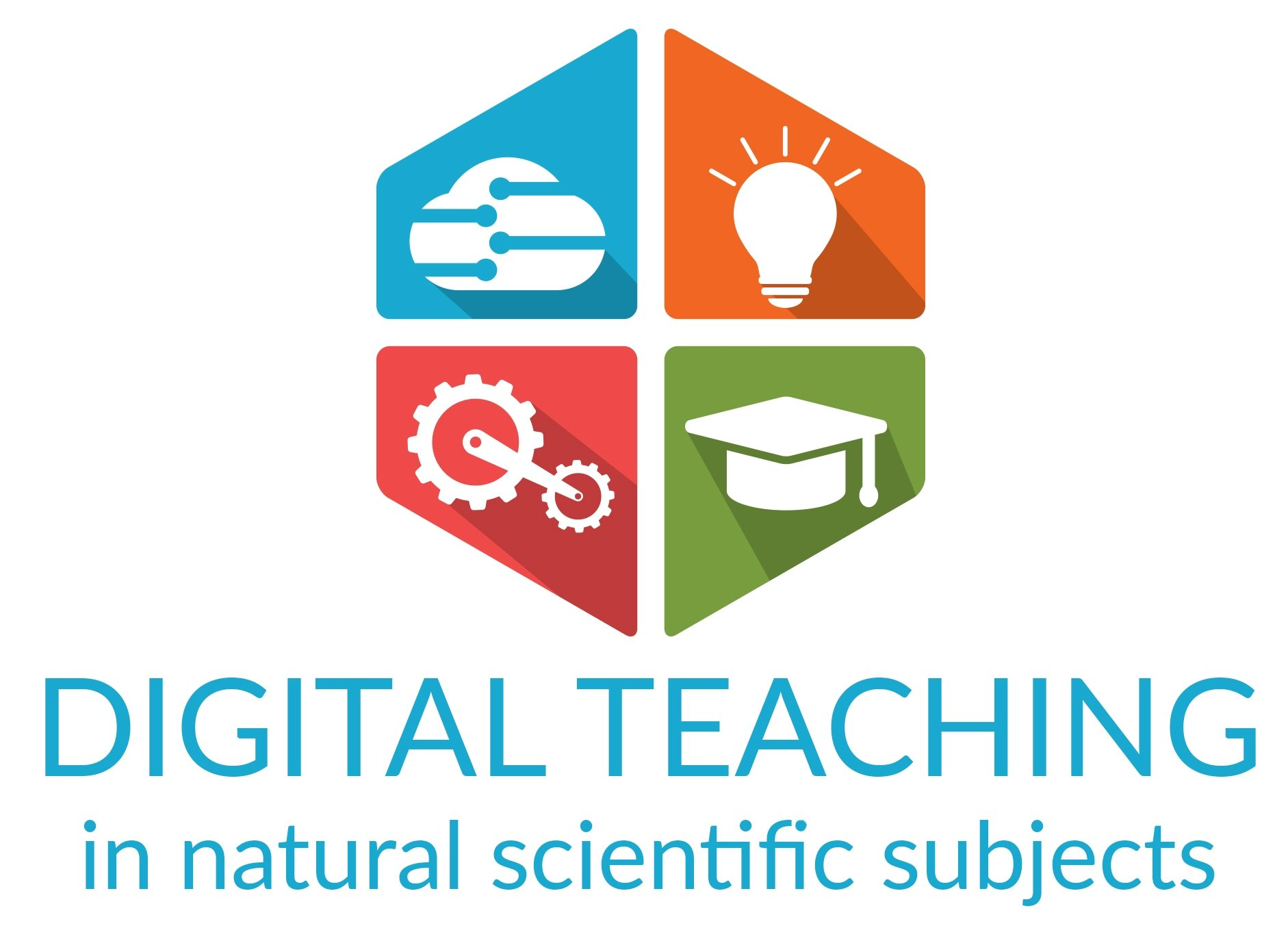 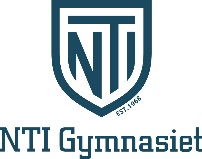 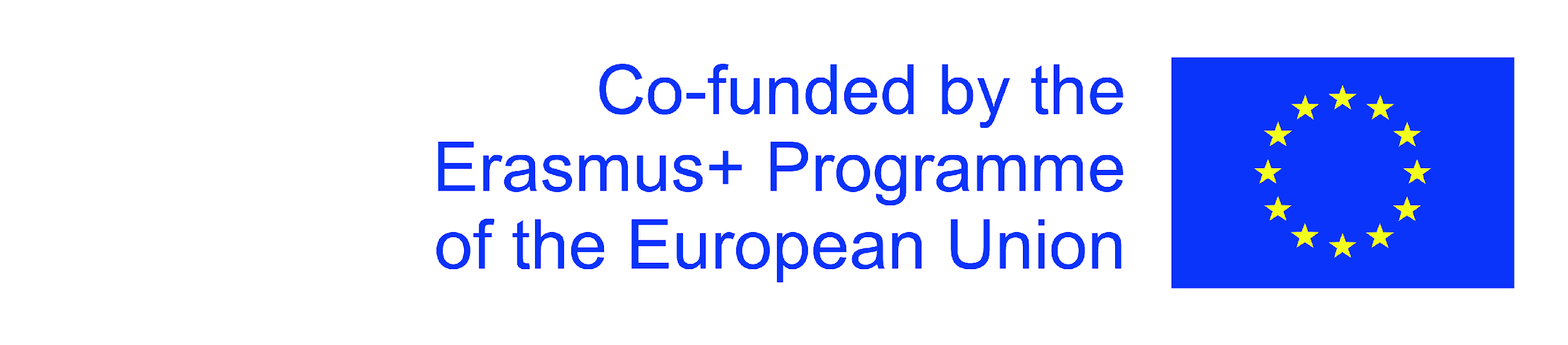 Niclas Andersson 
Carin Hansson

Hooman Amiri
Daniel Lundquist
Tobias Olofsson
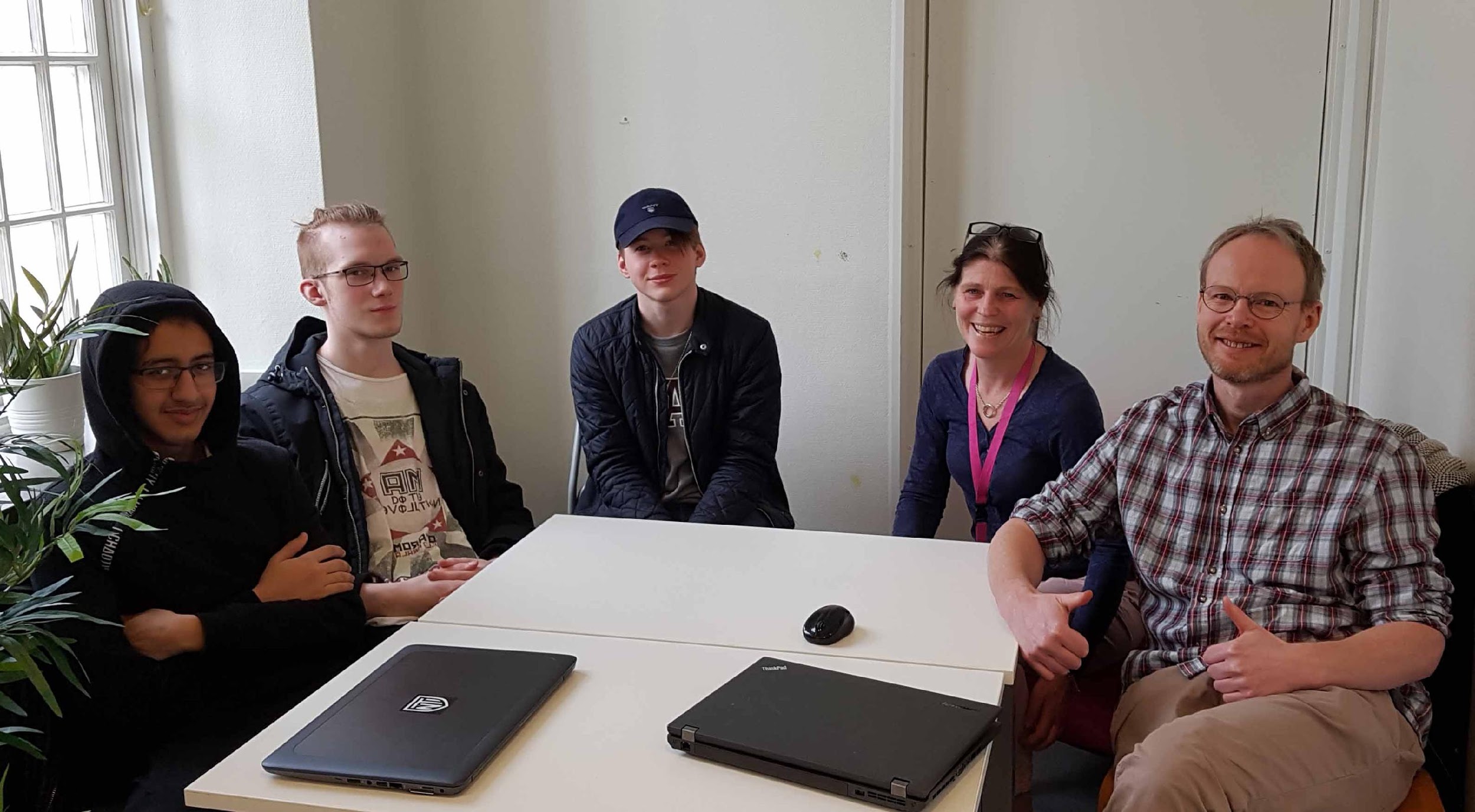 [Speaker Notes: Presentation av elever och lärare
I’m a teacher in Programing and  WebbDevelopment
SpecialPedagoge and teacher in Matematics]
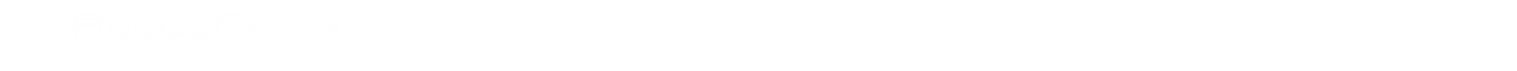 Agenda(Sorry, we don’t have Biology as a subject in our school. Therefor we are going to present some digital apps we use in our programs )
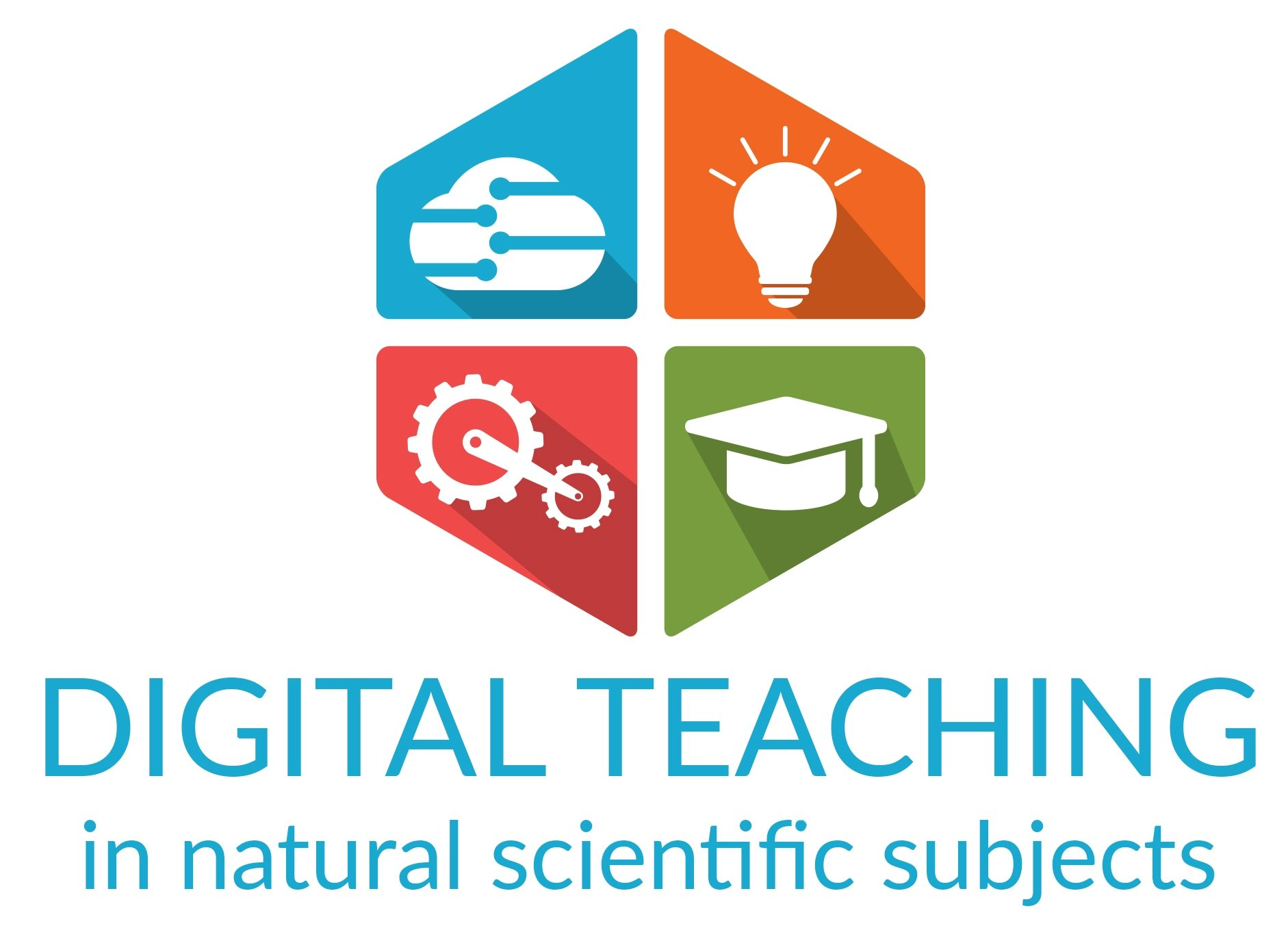 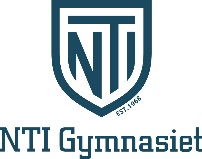 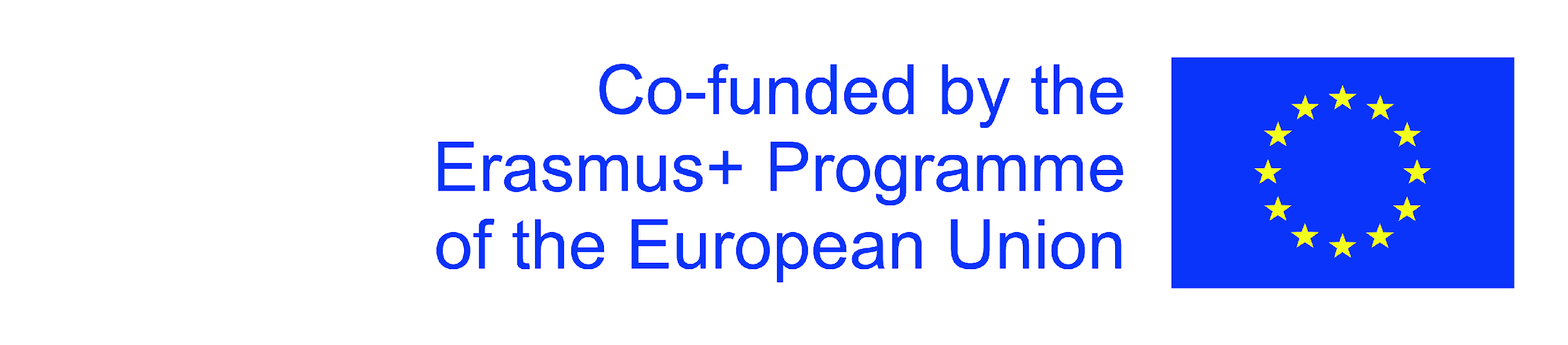 Digitalisation in Sweden and in the school Overrole.
Wordpress  Another way to present student work to the World…. . (Workshop) 
Webbtool A webbtool to form groups in a classroom. Made by our sister school in Helsingborg. (Workshop) 
Arduino  Learn how to program flashing lamps in Arduion. . (Workshop)  
Kahoot   Play and share engaging quizzes.
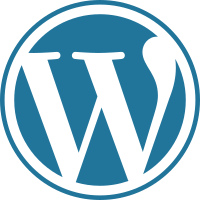 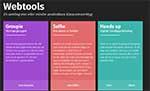 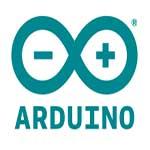 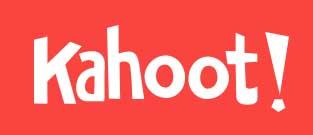 [Speaker Notes: Sorry, we don’t have Biology as a subject in our school. Therefor we are going to present some digital apps we use in our programs 
30% of the Internet is powered by Wordpress. 
A webbtool to form groups in a classroom. Made by our sister school in Helsingborg.
Learn how to program flashing lamps in Arduion
How to play and make quizzes with Kahoot]
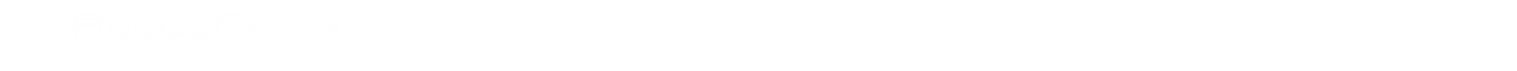 Swedish Gouverment
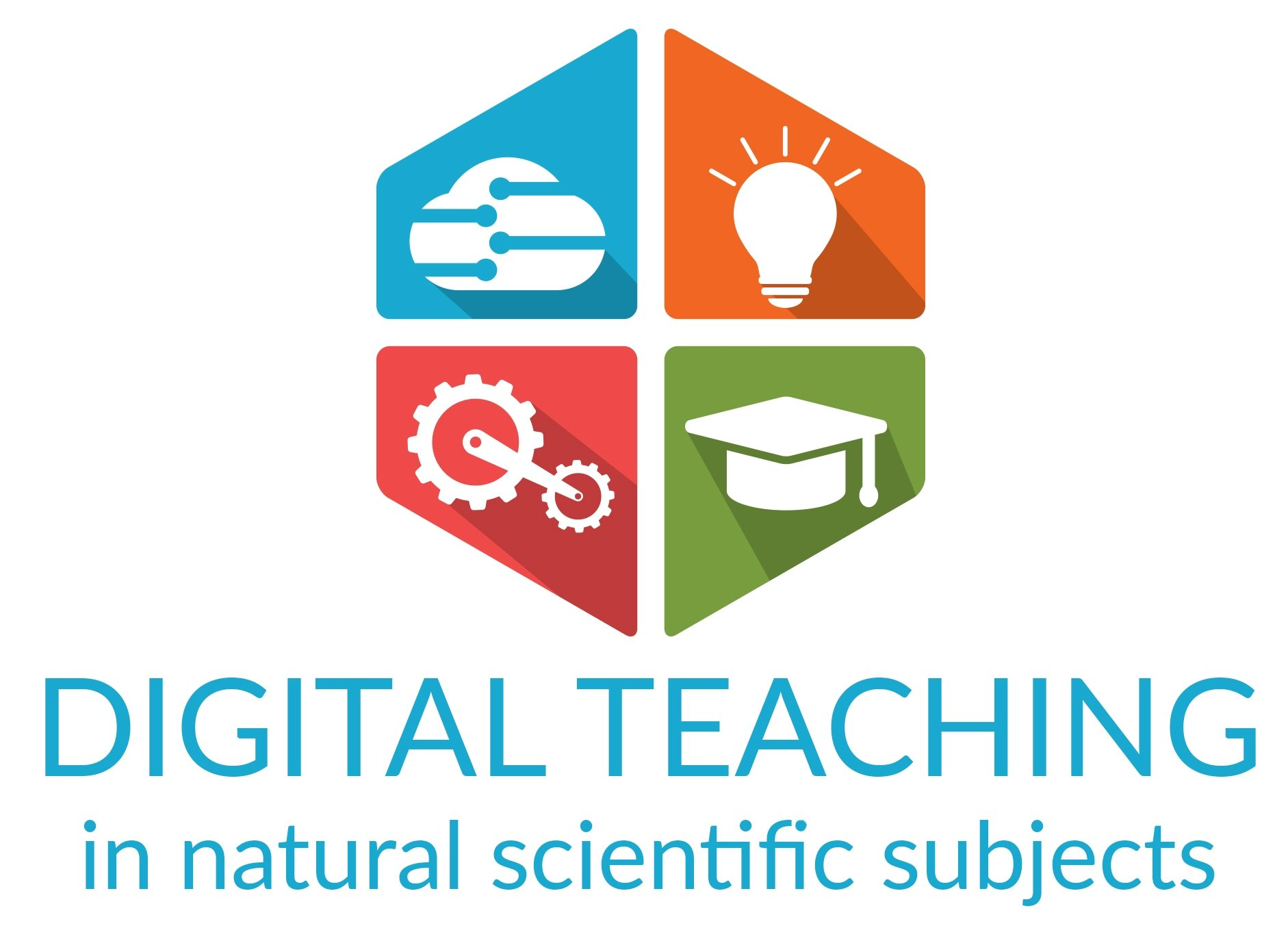 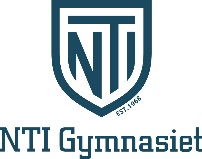 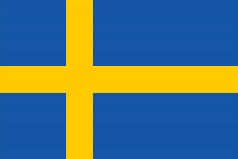 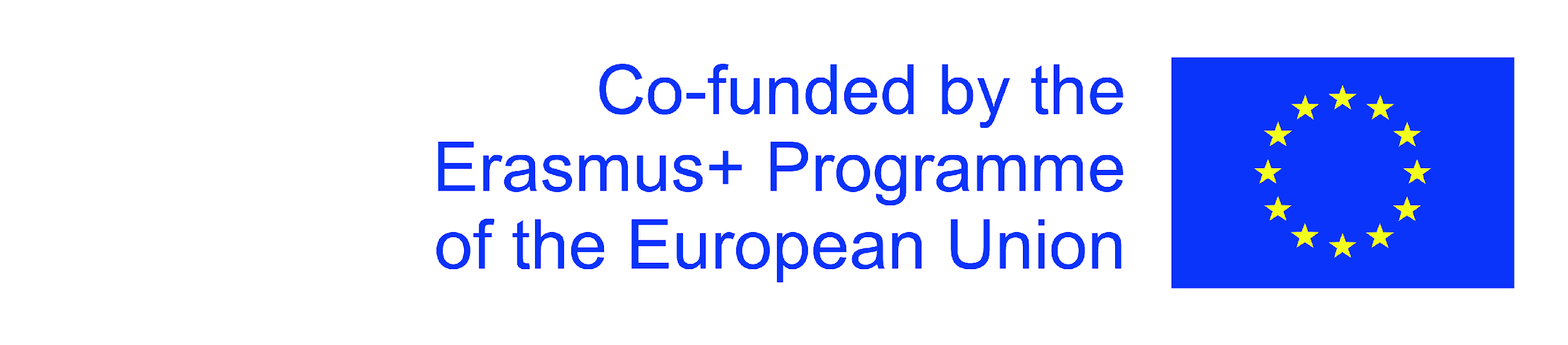 Digitalisation 
"The government decides on national digitalisation strategy for the school system Sweden will be the best in the world to take advantage of the potential of digitalisation. " 
(http://www.regeringen.se/pressmeddelanden/2017/10)
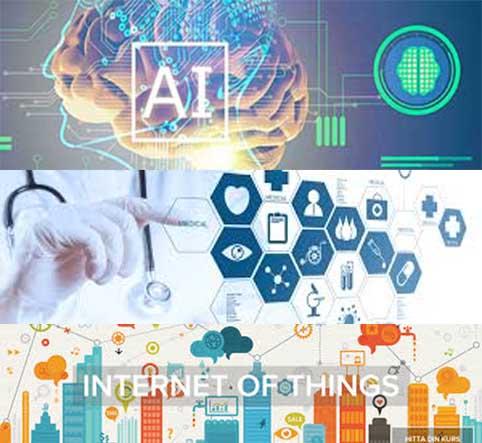 [Speaker Notes: It is important for our shool that the students become comfortable how to navigate in a digital world.

It is also importent to  understand that in areas like Artificial Intiligence and Internet of things is where the new  jobs are created.]
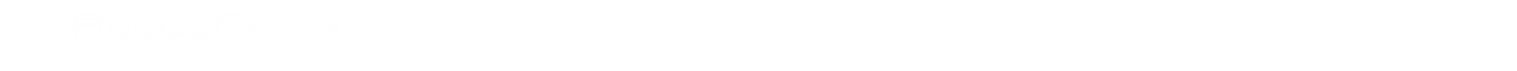 Digitalisation
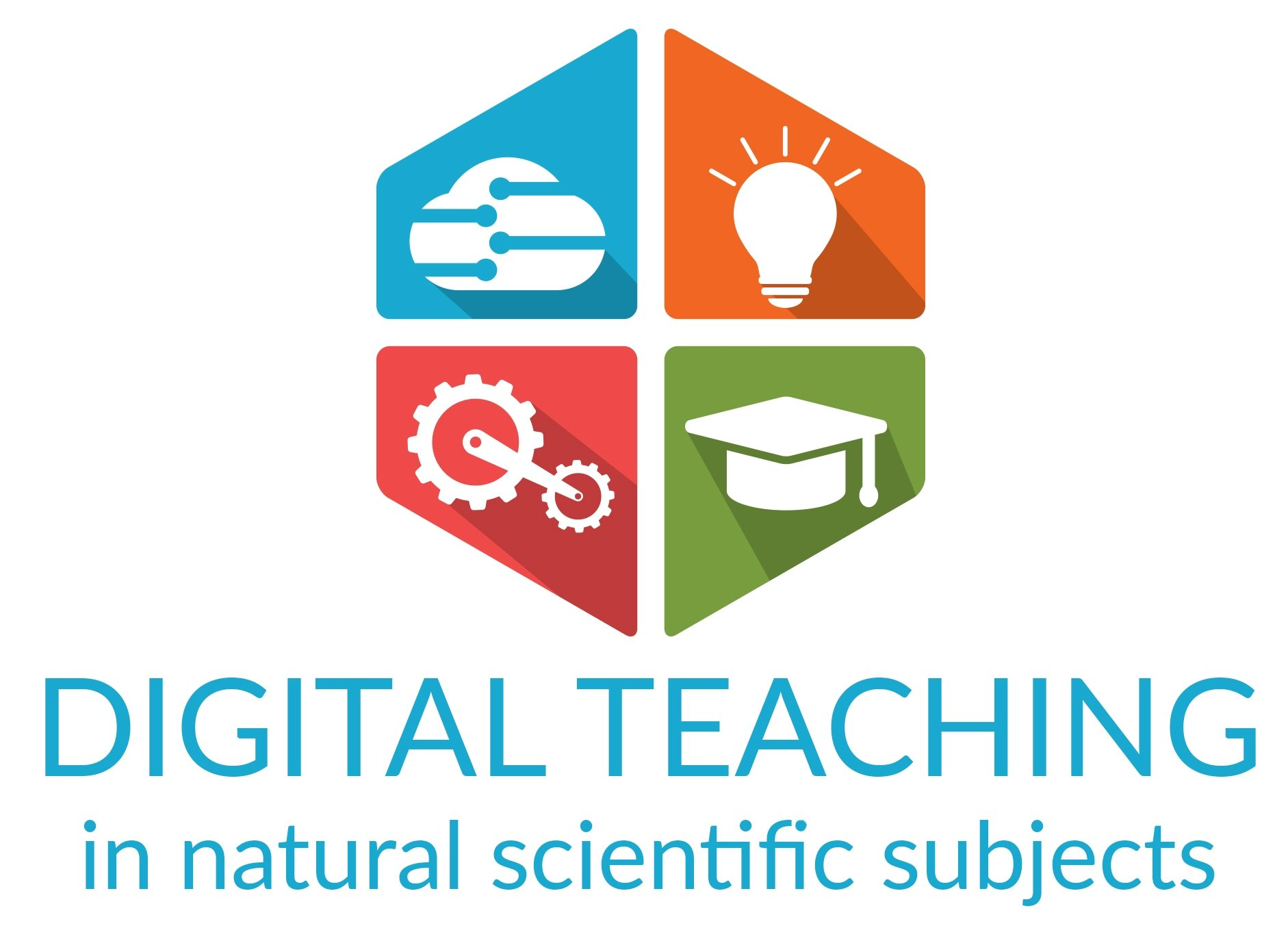 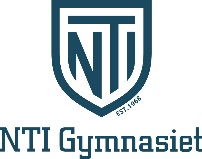 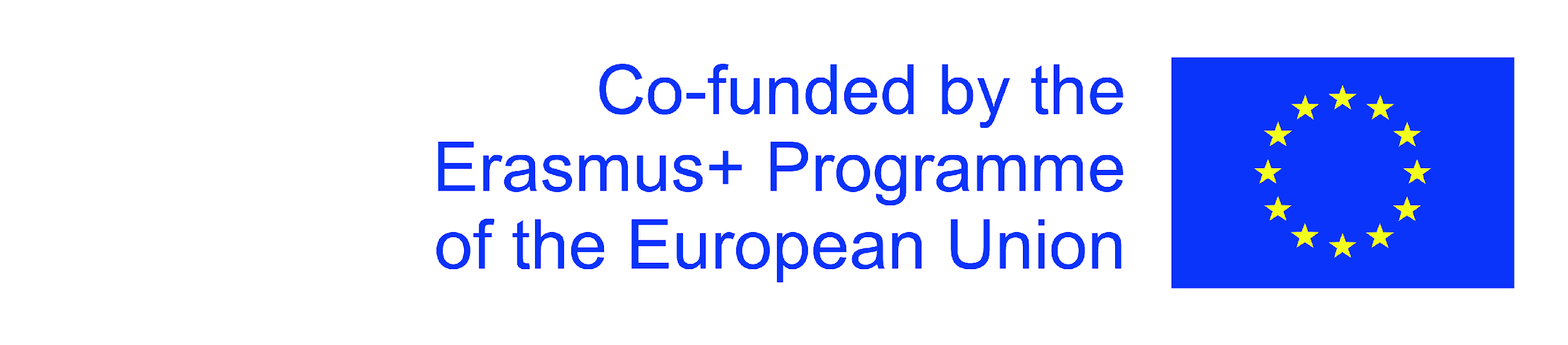 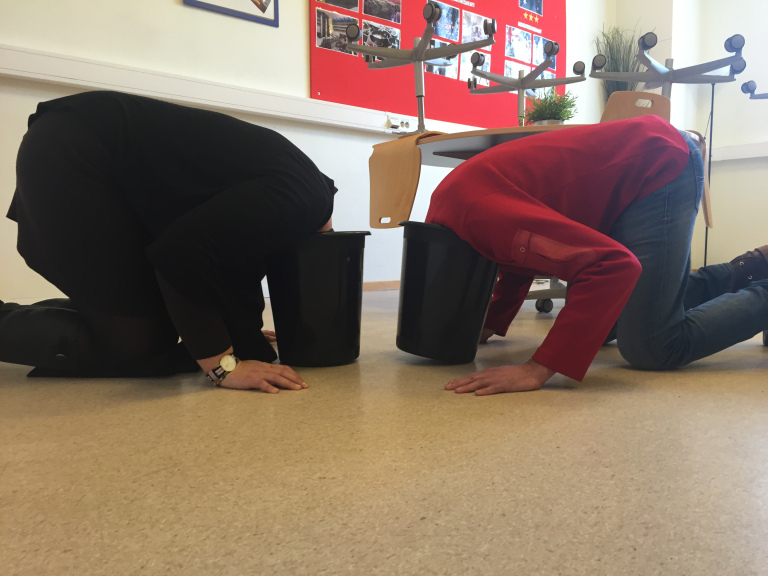 Digitalisation of the school is not something you can choose! 
So, make sure to make a good solution out of it!
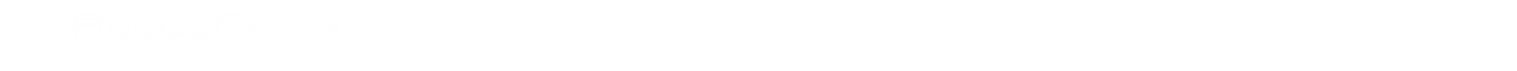 Wordpress
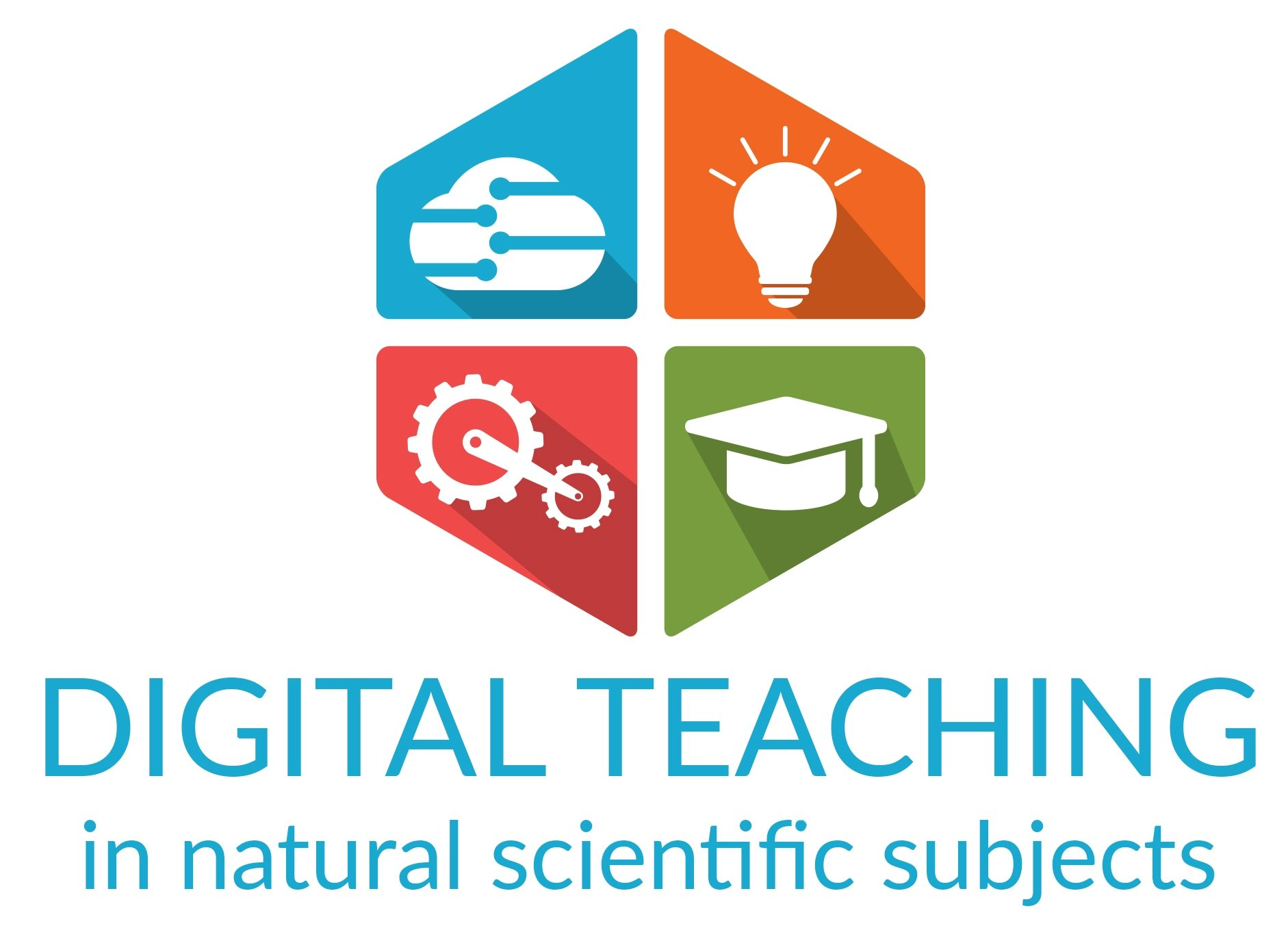 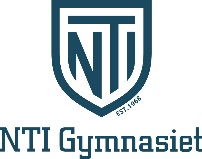 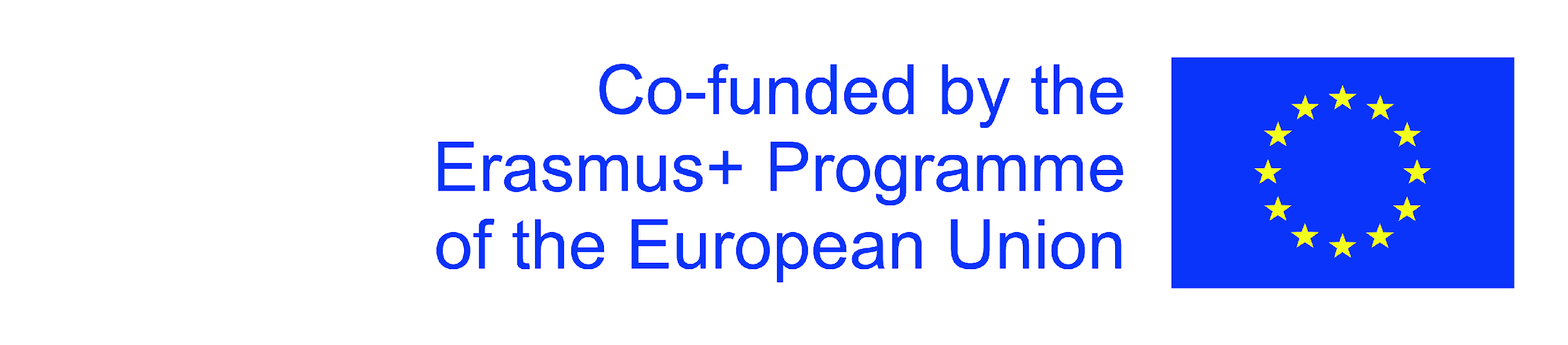 A different approach






www.erasmusbiology.wordpress.com
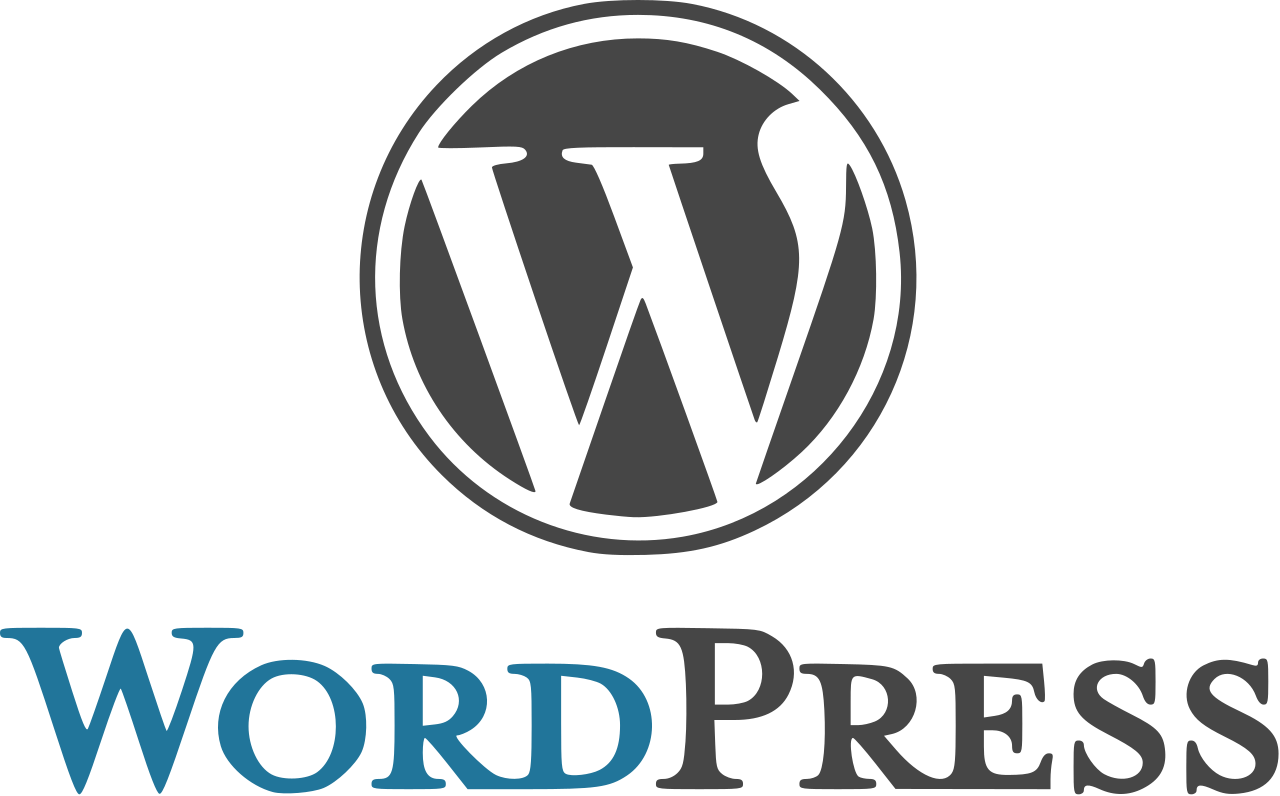 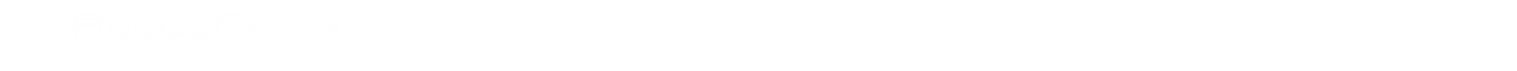 Webbtool
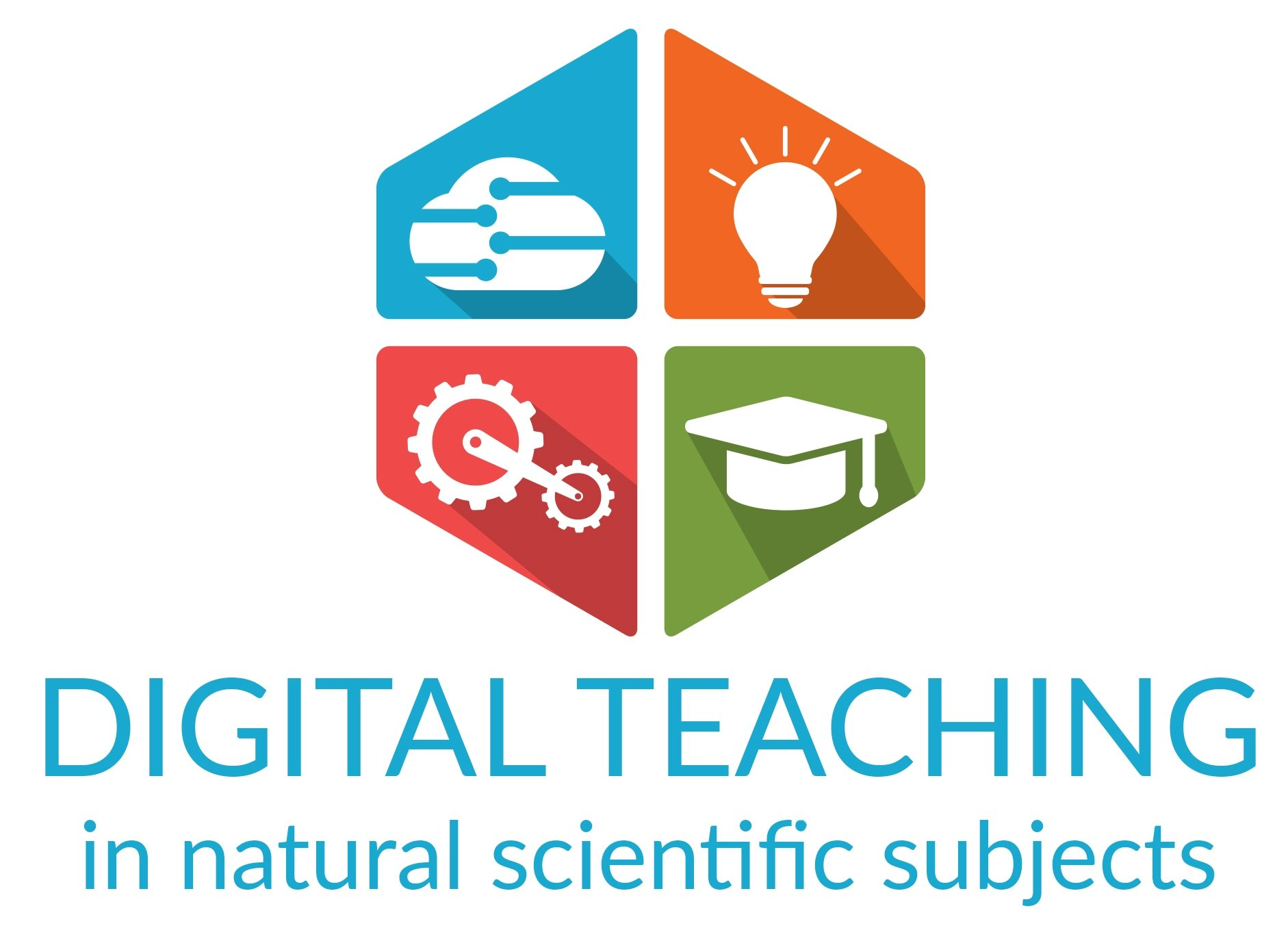 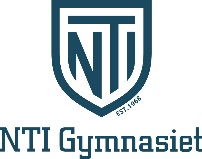 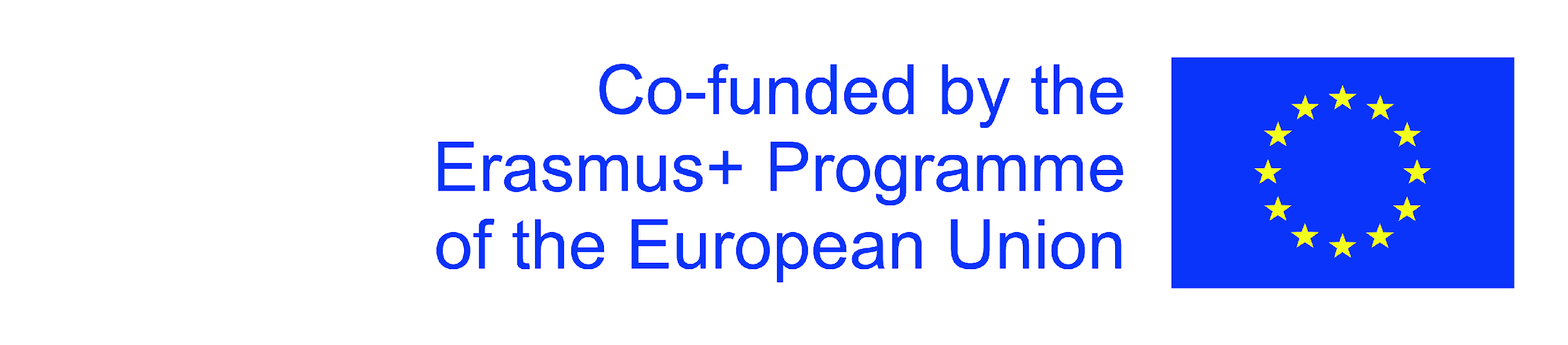 https://webtools.itgonline.se/
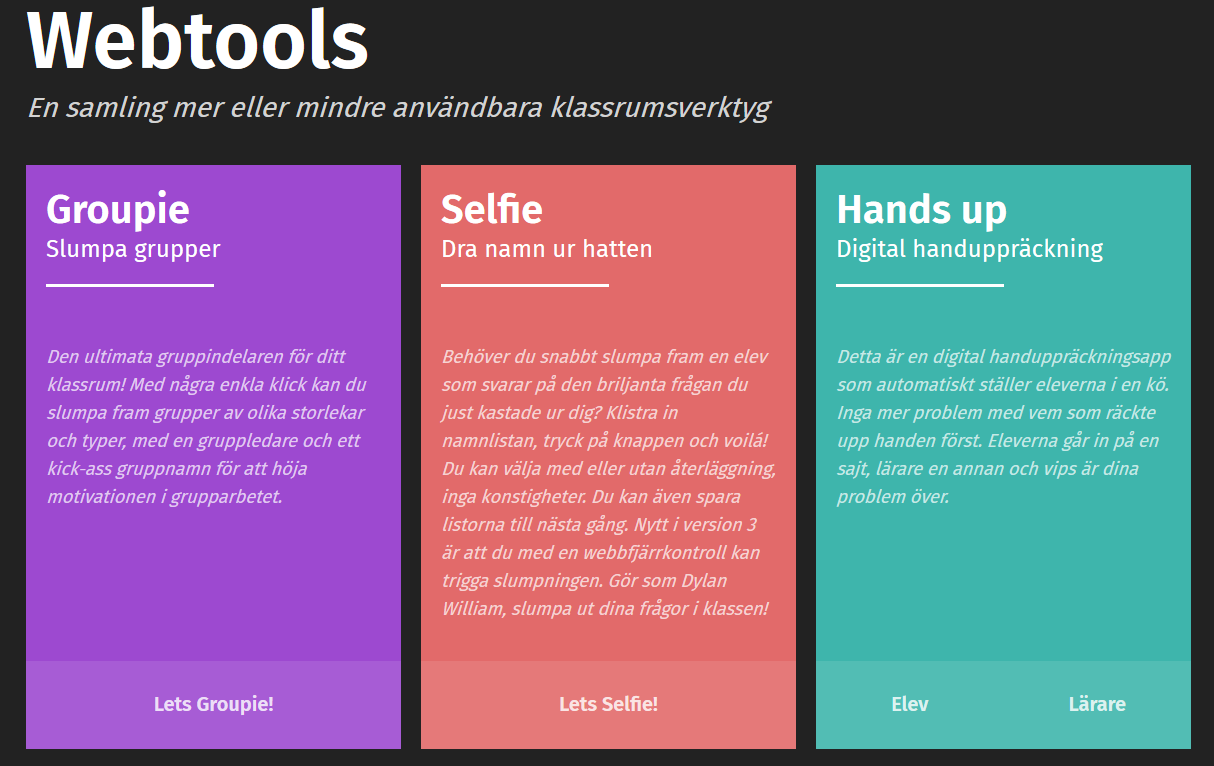 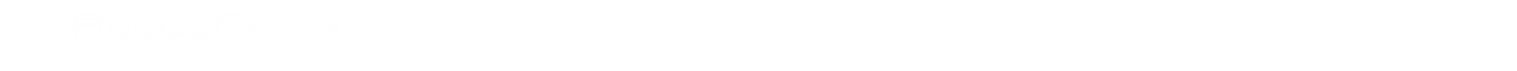 Arduino
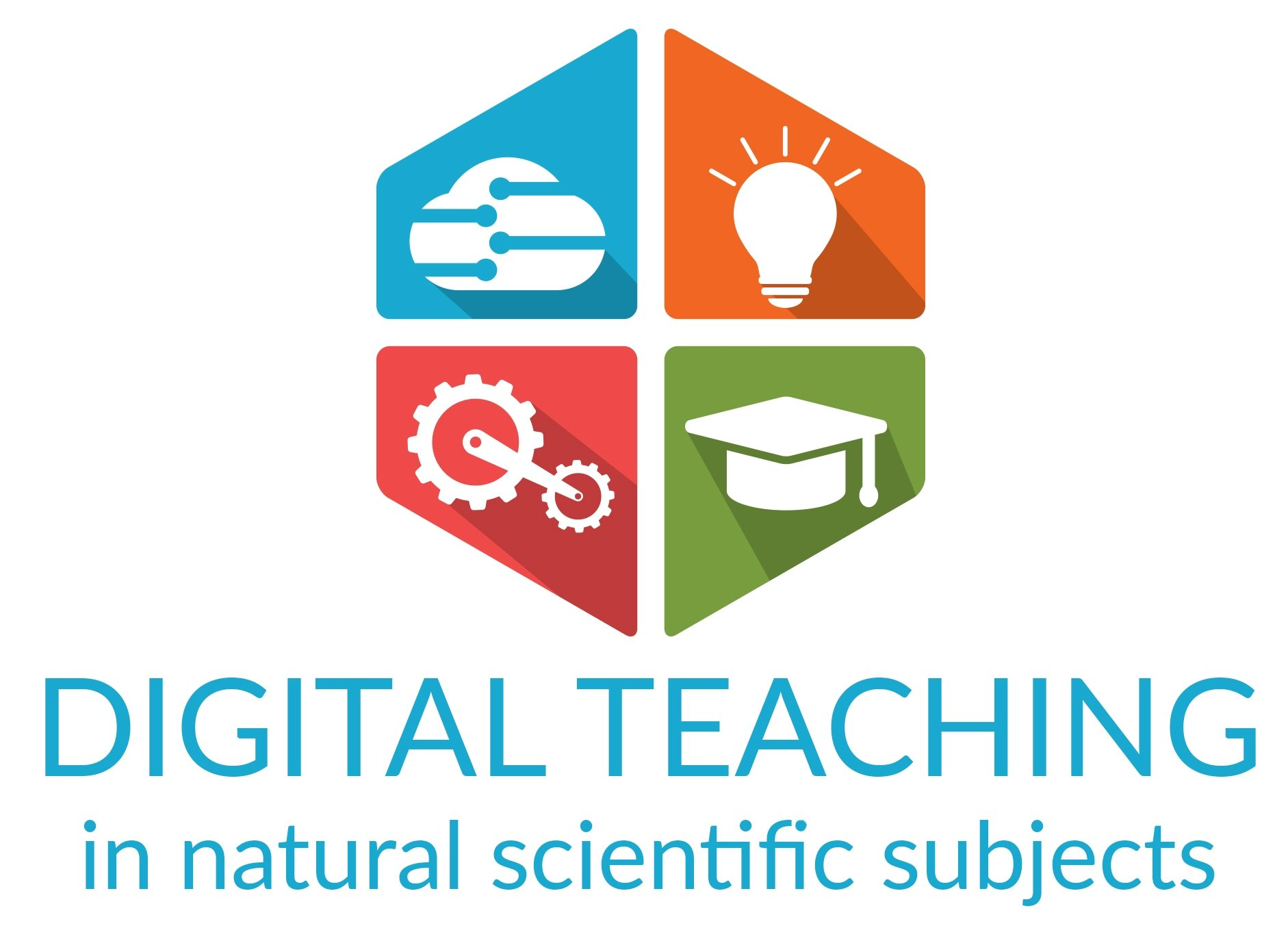 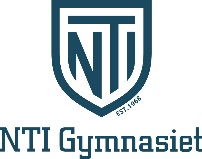 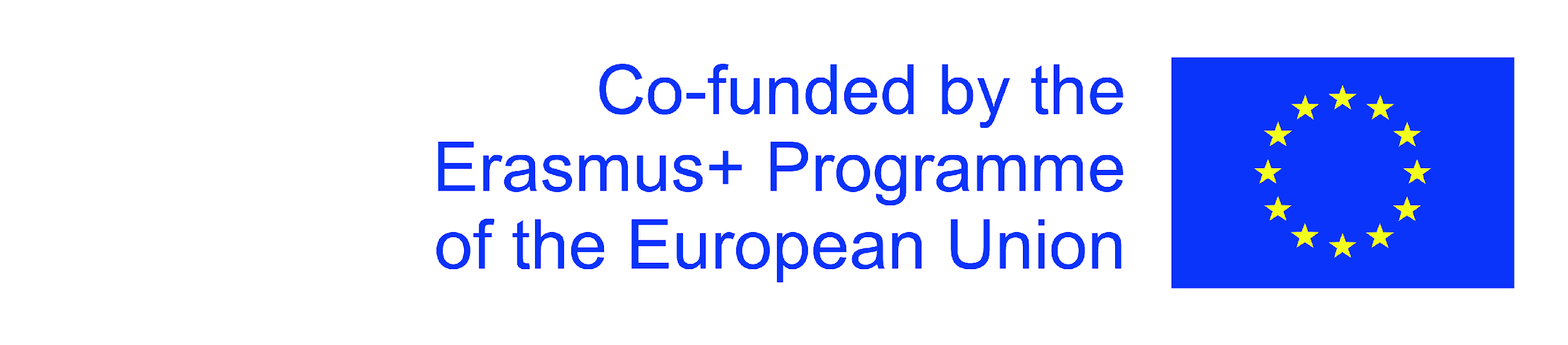 Arduino is a open-source electronics platform based
on easy-to-use hardware and software.

The microcontroller on the board is programmed
using the Arduino programming language.  


What can you program with Arduino?
https://www.youtube.com/watch?v=JE6_1Wkvg7w
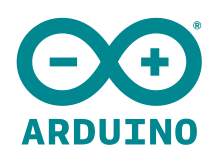 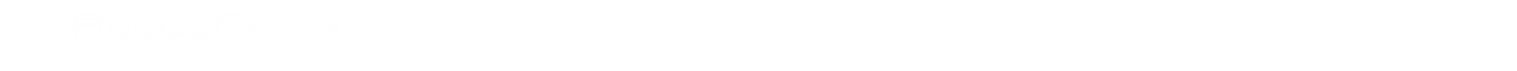 Arduino Workshop
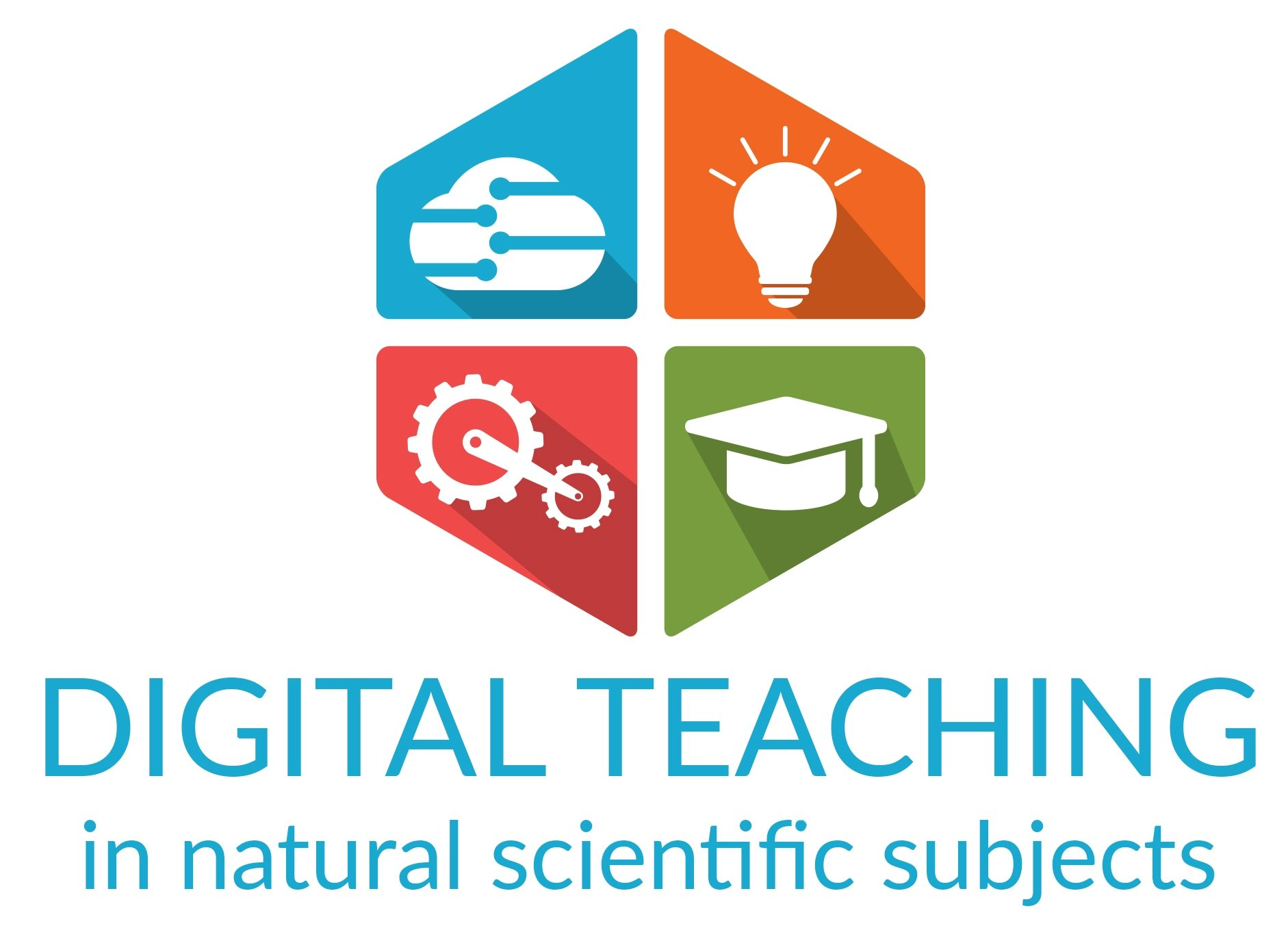 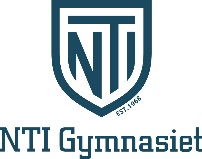 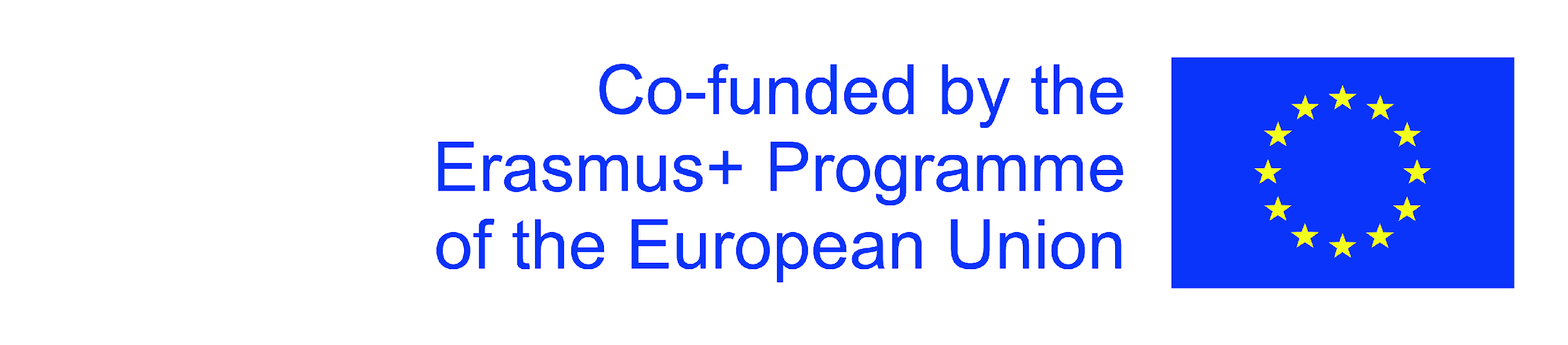 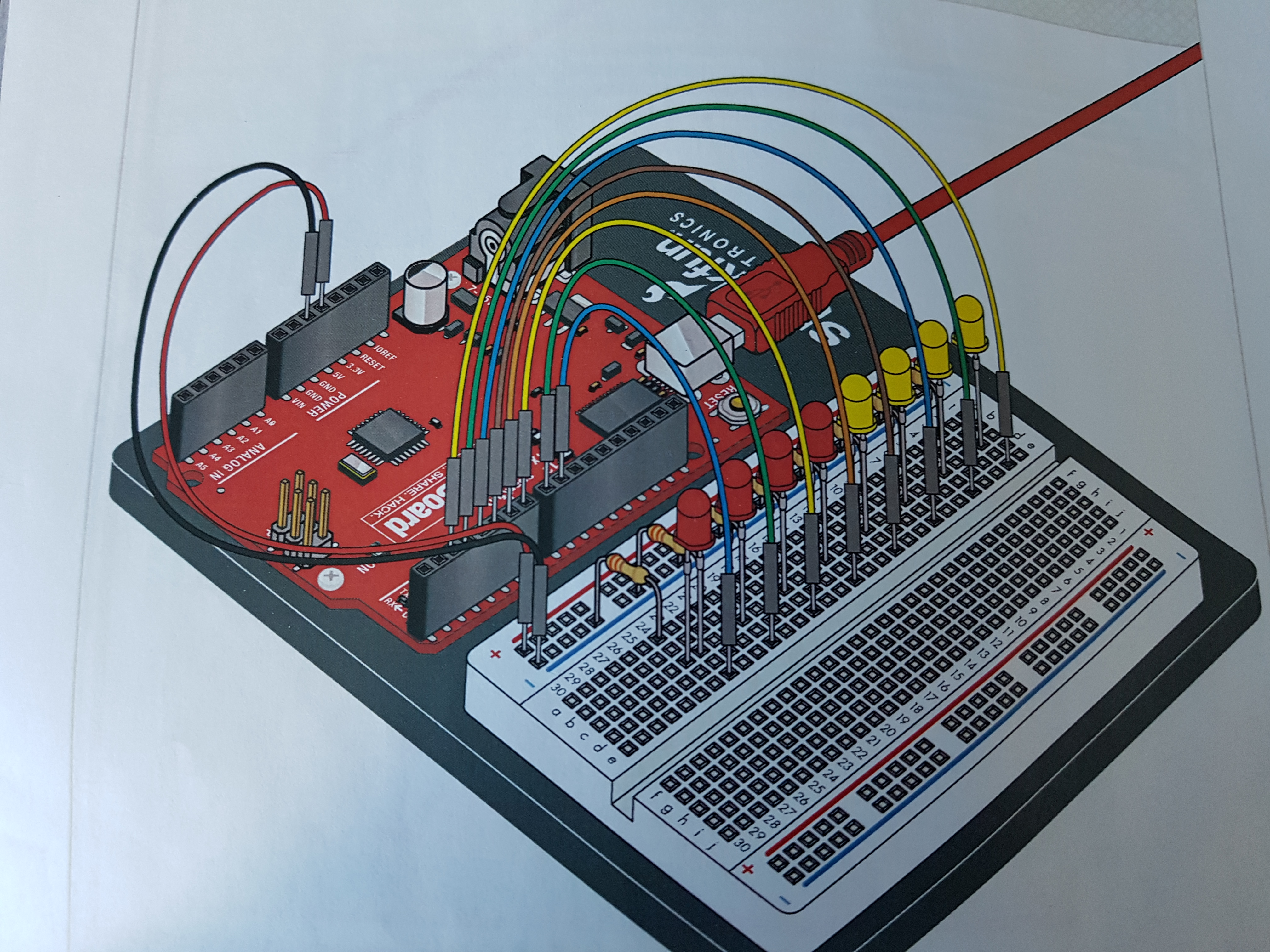 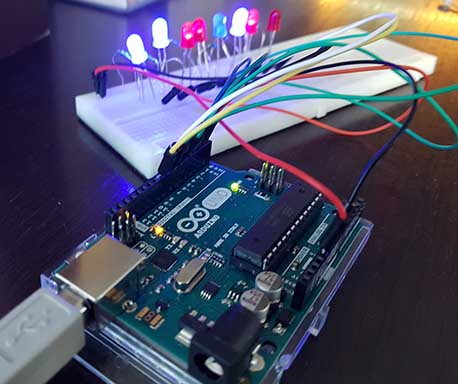 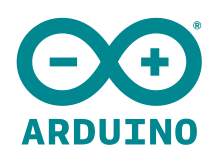 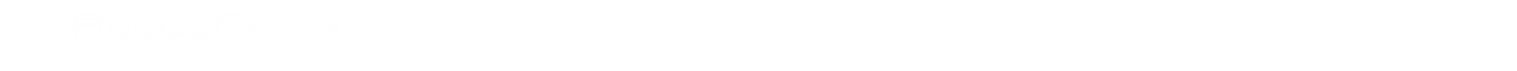 Kahoot
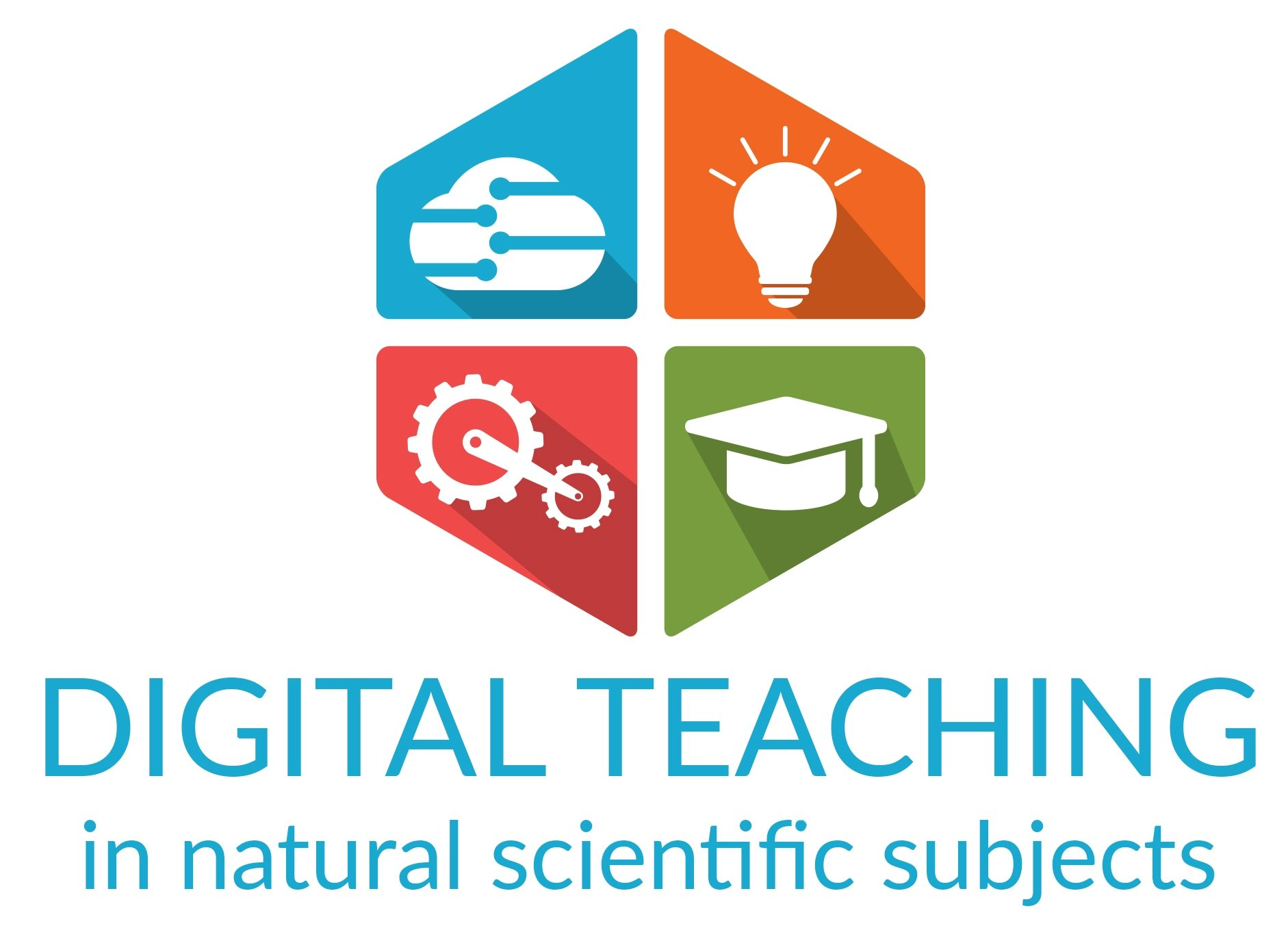 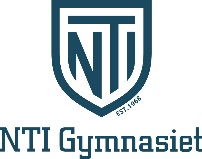 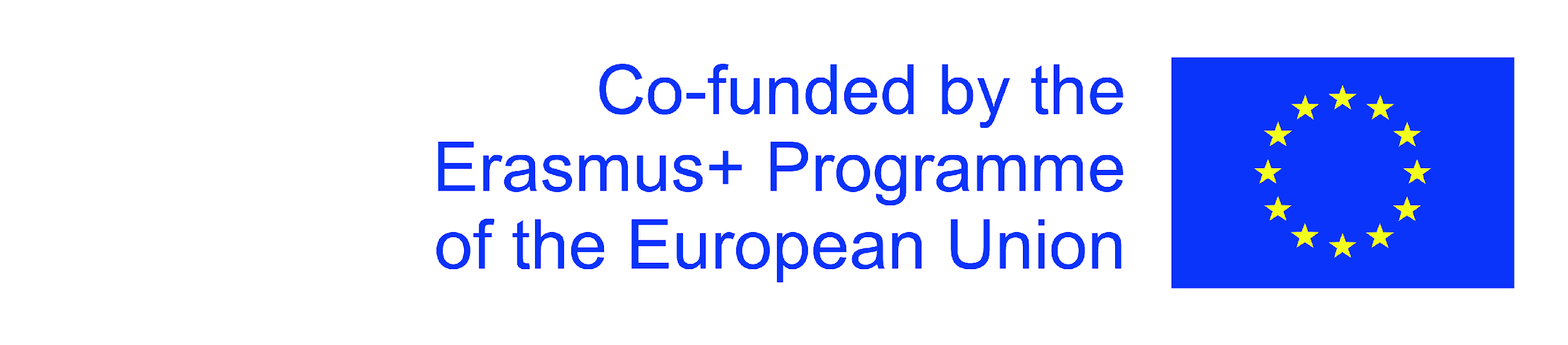 https://kahoot.it/
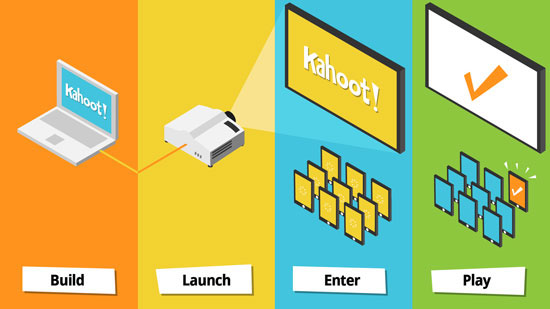 [Speaker Notes: https://create.kahoot.it/details/biology-organ-functions-basic/e5c5692b-9535-48c8-9c8a-24a670909d75?_ga=2.202893588.44284952.1523610227-999280250.1523610227&deviceId=252352a3-d933-4b94-bf68-9032ddd1e865R]
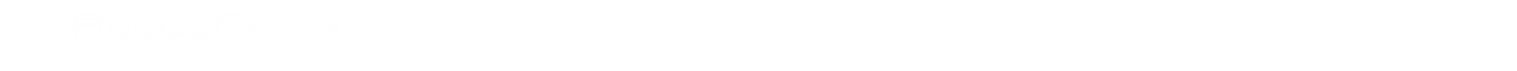 Thank you!
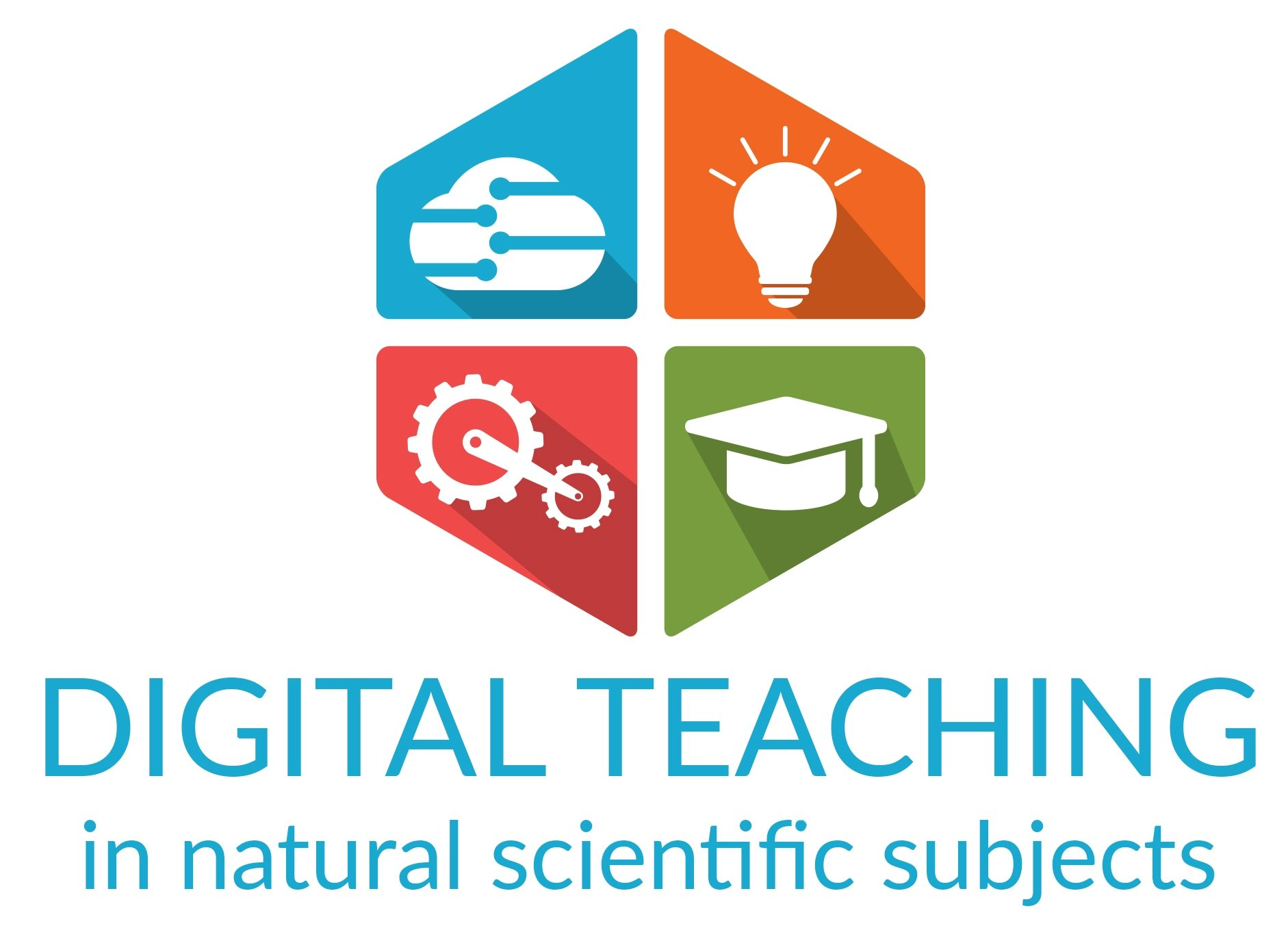 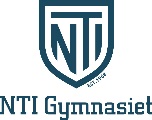 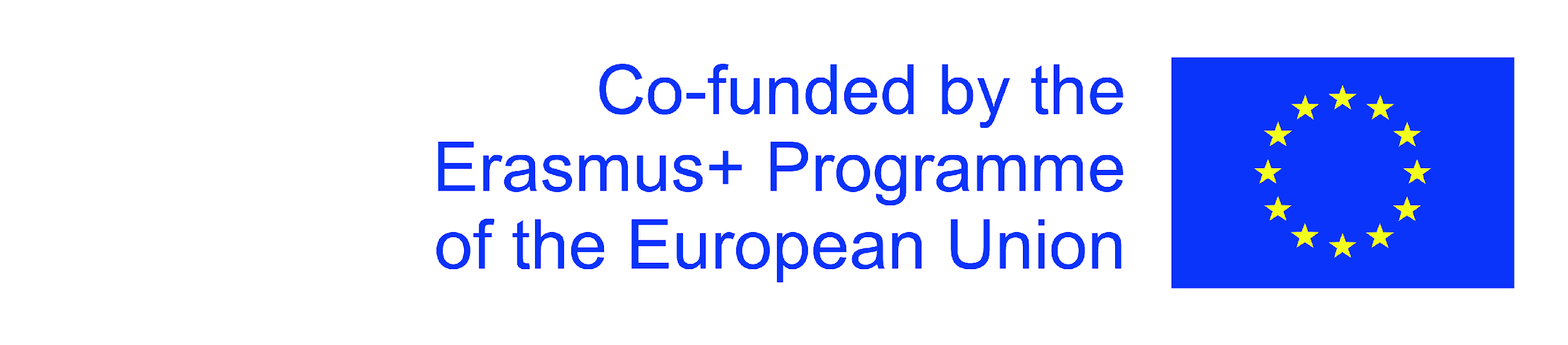 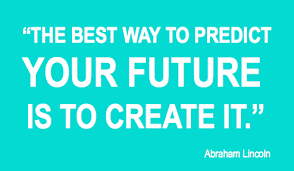